資料4-4
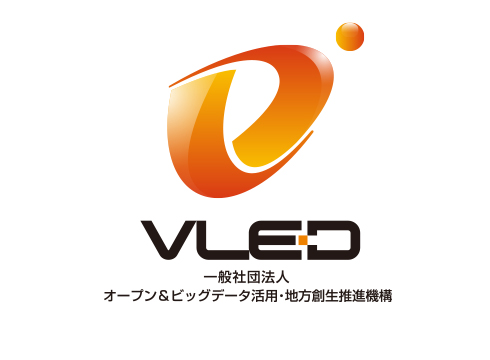 データの利活用・公開に有用なツール集  概要
2016.03.10
データの利活用・公開に有用なツール集の概要
※VLED 2015年度第2回技術委員会資料2-3を一部修正
想定する読者
官庁の職員
自治体職員
シビックテック
地域の地元企業の社員
内容
オープンデータの利活用・公開に有用なツール群や、地方創生に寄与するツール群をまとめる。
ツールの利用例を示すために、必要に応じてサンプルプログラムを用意する。
データ利活用
データ公開
データの作成・加工
データの検索・取得・前処理
データ形式の変換
データの作成補助ツール
地図・GIS関連ツール
データの検索ツール
データ形式の変換・クレンジングツール
データの分析
データの公開
データ分析ツール
BIツール
Webサービスデータ公開支援ツール
分析結果の可視化
地図・GIS関連ツール
アプリの構築支援ツール
その他
コミュニケーションツール（意見の共有・議論等）
基本的なボキャブラリ
…
2
データの利活用・公開に有用なツール集の構成案
※VLED 2015年度第2回技術委員会資料2-3を一部修正
はじめに
本書の目的・想定読者・構成を説明する。
有用なツール集
データ検索ツール
データ形式変換ツール
地図・GIS関連ツール
Webサービス
データ公開支援ツール
データ分析・解析ツール
BIツール
その他
前頁の分析により、ツールを
この8種類に分類・整理
3
掲載したツール
データ検索ツール


データ形式変換ツール
4
掲載したツール
地図・GISツール










Webサービス
5
掲載したツール
データ公開支援ツール
6
掲載したツール
データ分析・解析ツール
7
掲載したツール
BIツール
8
掲載したツール
その他の有用なツール
9
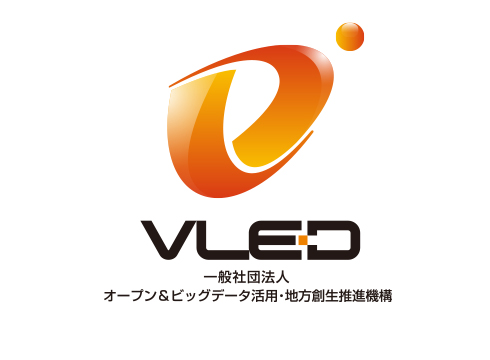